Opening Questions
Use the equation y = x2.  Evaluate three values of x < 0 and three values of x > 0.  Graph the corresponding coordinate points
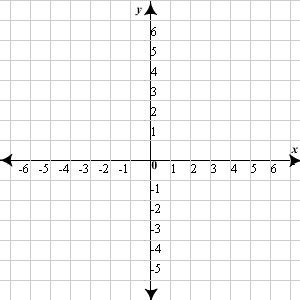 5.1:  Graphing Quadratic Functions
Objective:  Graph quadratic functions
Vocab
The Graph of a Quadratic Equation
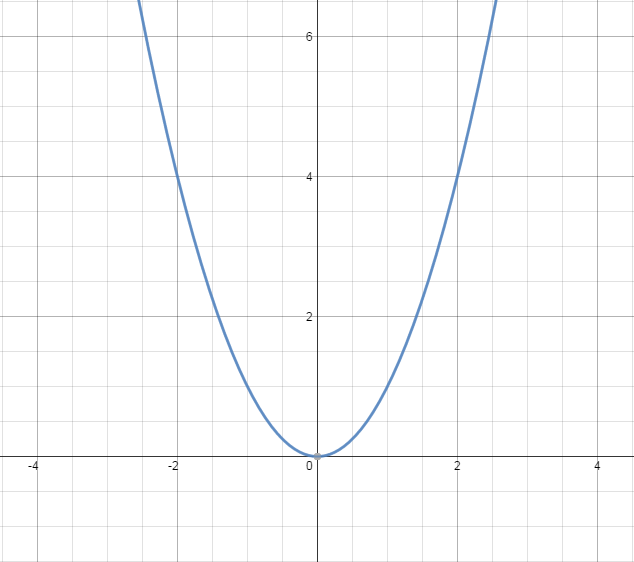 y = x2
Characteristics of a Quadratic Function
Ex
Graph f(x) = 2x2 – 8x + 6
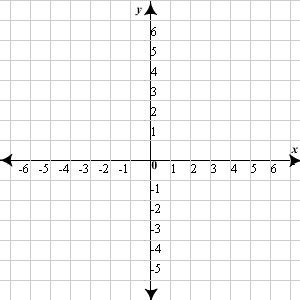 *Find two points on either side of the 
  axis of symmetry
f(1) = 0
f(0) = 6
Ex 2
f(x) = -x2 + x + 12
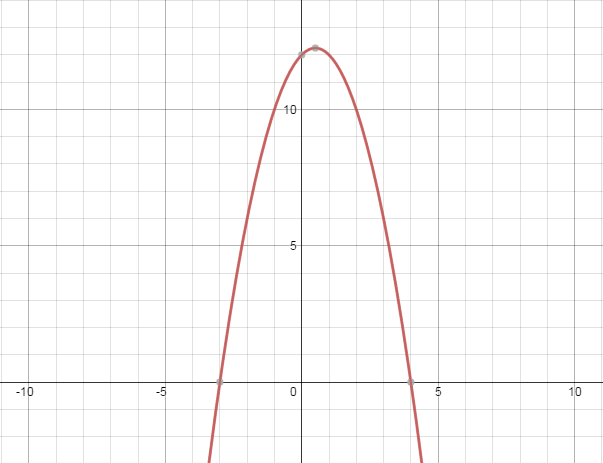 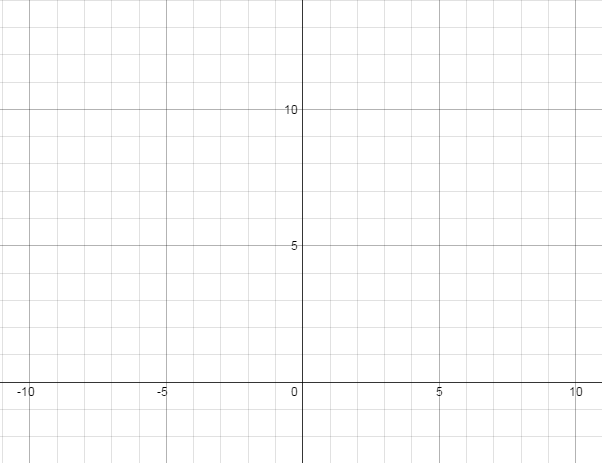 Now Try
Graph the following functions
1) f(x) = x2 + 2x + 1				2) f(x) = -2x2 – 8x – 5
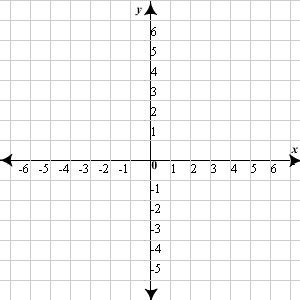 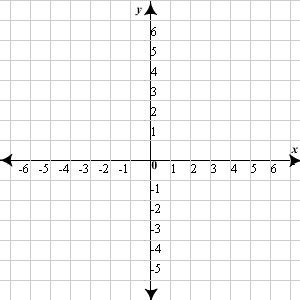 Now Try Continued
3)  f(x) = -x2 + 4
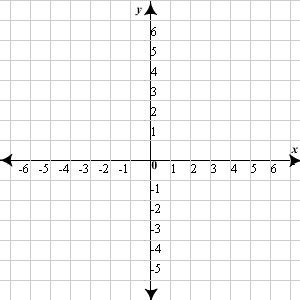 Other Forms of Quadratic Equations
Vertex Form – f(x) = a(x – h)2 + k
* Vertex @ (h,k)		* Axis of symmetry @ x = h
*In both forms, if a > 0, graph opens up
		      if a < 0, graph opens down
		      if |a| > 1, graph is narrower than x2
		      if |a| < 1, graph is wider than x2
Graphing in Vertex Form
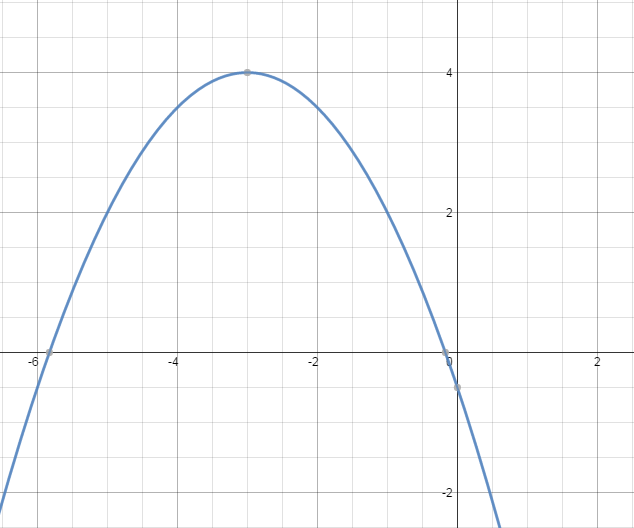 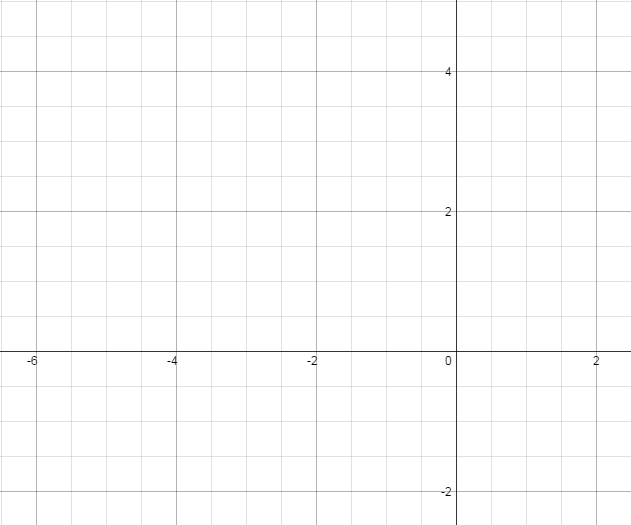 Graphing a Quadratic in Intercept Form
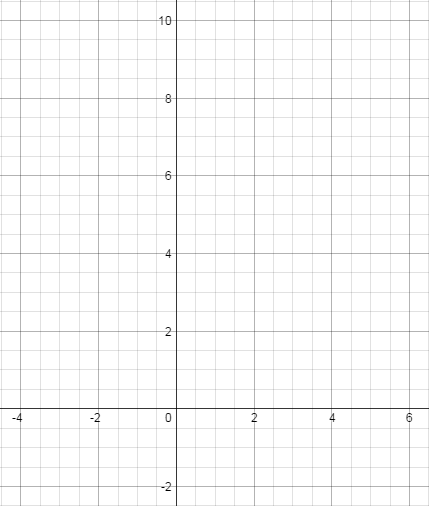 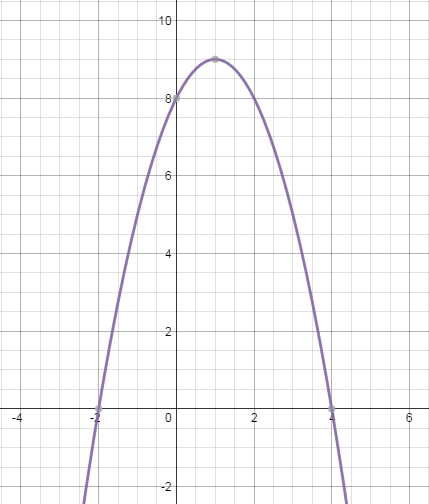 Now Try
Graph the following equations
1)  f(x) = -(x+5)2 + 2			2)  f(x) = 2(x – 3)(x + 1)
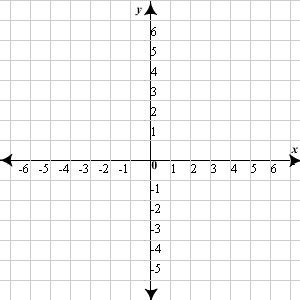 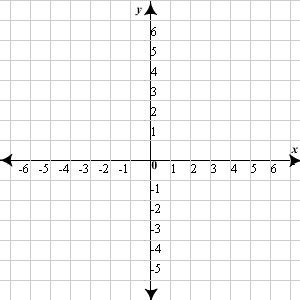 Converting to Standard Form
First   Outside   Inside   Last
First   Outside   Inside   Last
*When you FOIL, you are multiplying each term
f(x) = (x + 3)(x + 5)
x2
+5x
+3x
+15
x2 + 8x + 15
f(x) = -3(x + 1)(x – 5)
-3(x2
– 5x
+ x
– 5)
-3(x2 – 4x – 5)
-3x2 + 12x + 15
More FOIL
3(x – 1)(x – 1) + 8
f(x) = 3(x – 1)2 + 8
3(x2 – x – x + 1) + 8
   3(x2 – 2x + 1) + 8 
    3x2 – 6x + 3 + 8
      3x2 – 6x + 11
Now Try
f(x) = (x + 1)2 – 8 		2)  y = -4(x + 2)(x – 2)



3)  y = 3(x – 2)2 + 1		4)  f(x) =(x – 3)(x – 6)